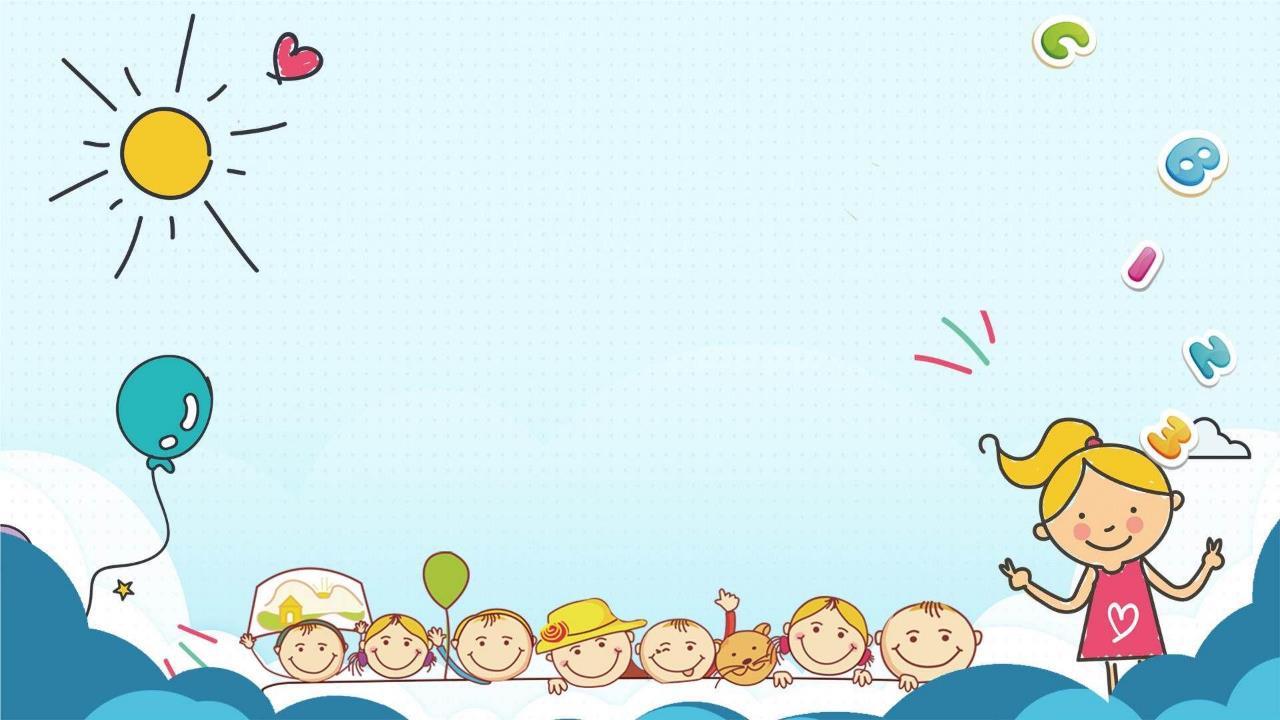 ỦY BAN NHÂN DÂN QUẬN LONG BIÊN
TRƯỜNG MẦM NON TUỔI HOA
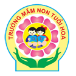 GIÁO DỤC NẾP SỐNG VĂN MINH THANH LỊCH
Đề tài: Học tập và vui chơi
Lứa tuổi: 5-6 tuổi
  Giáo viên thực hiện: Đỗ Thanh Tâm
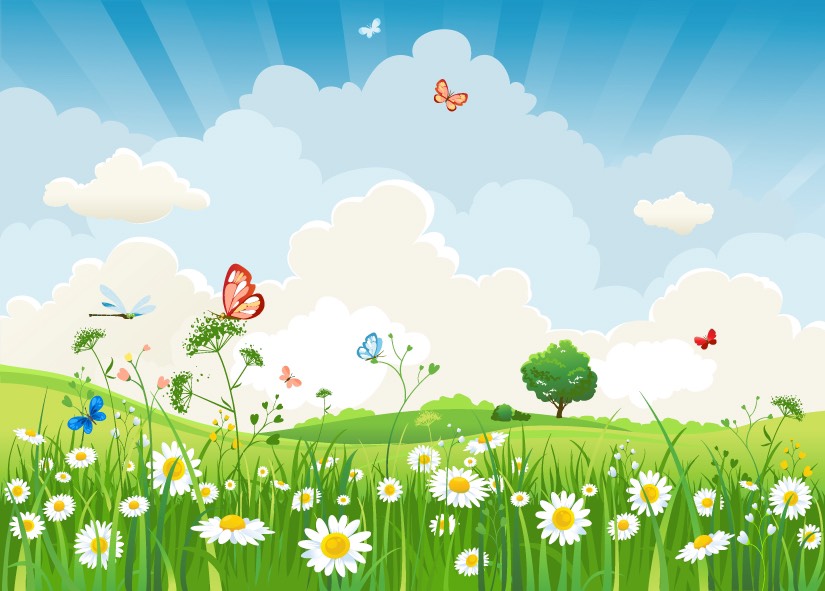 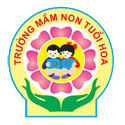 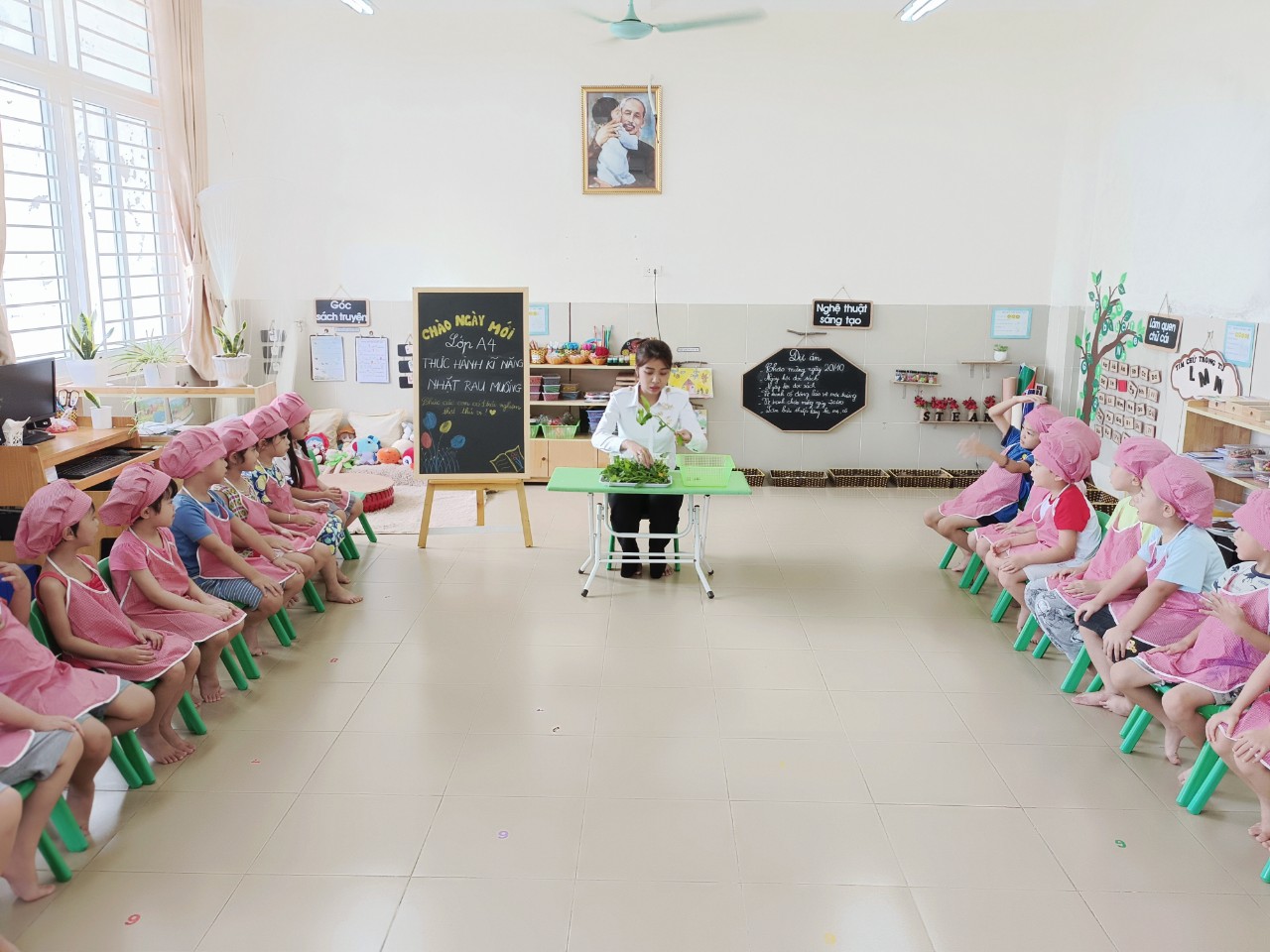 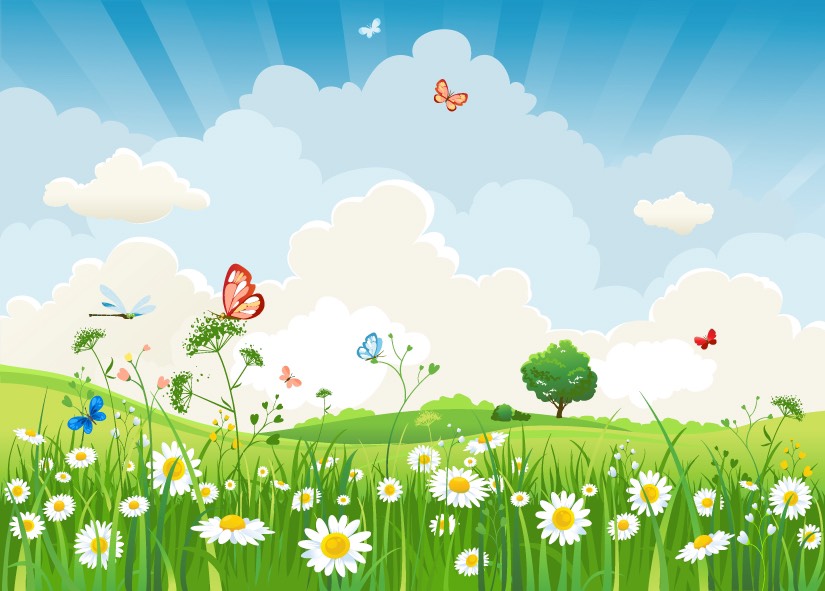 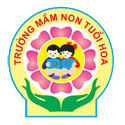 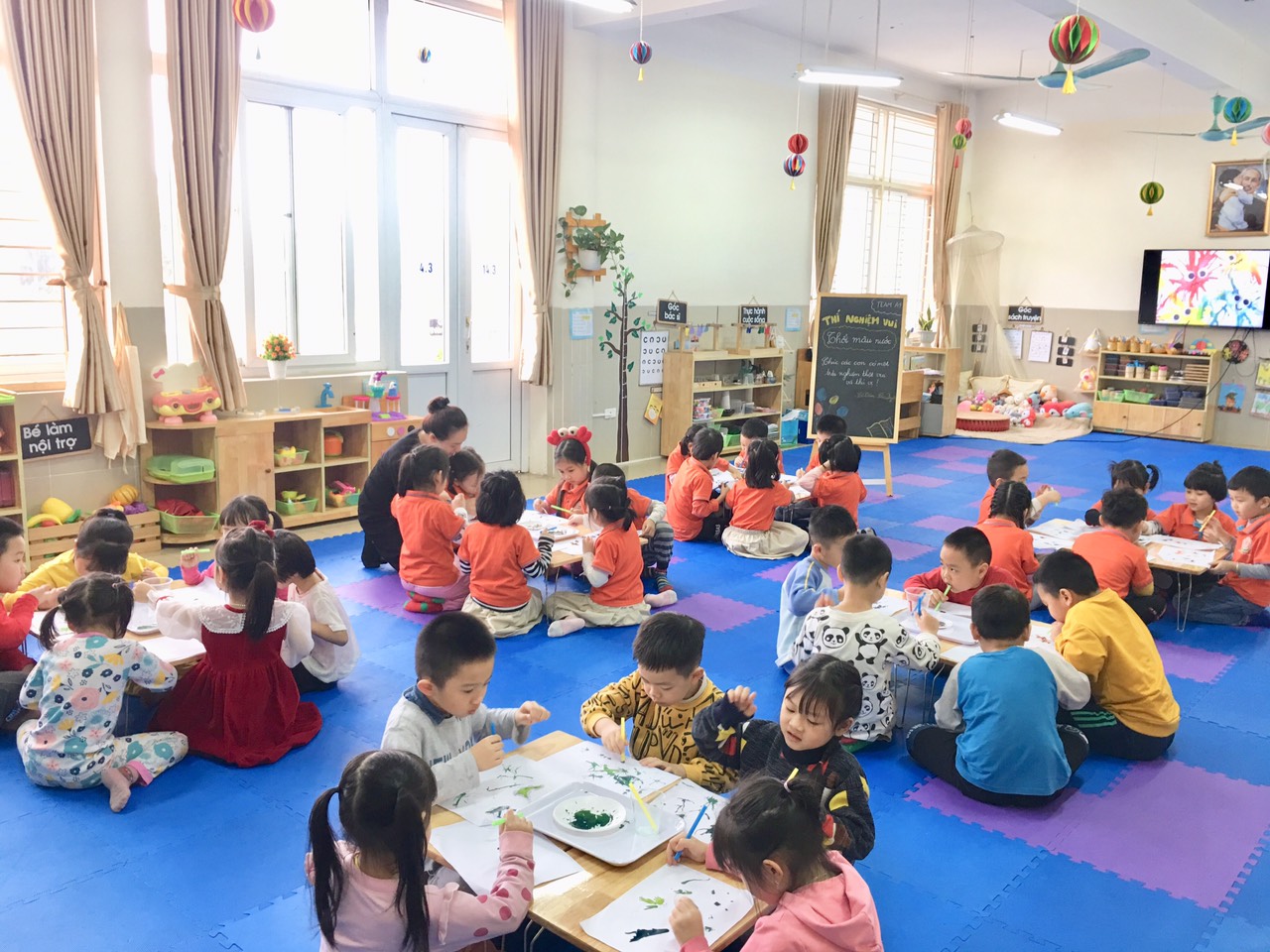 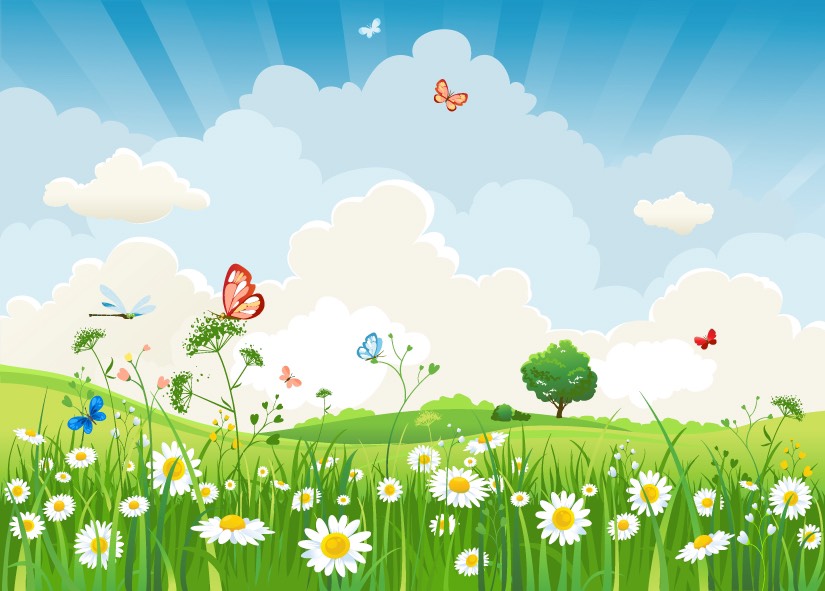 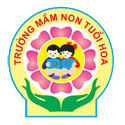 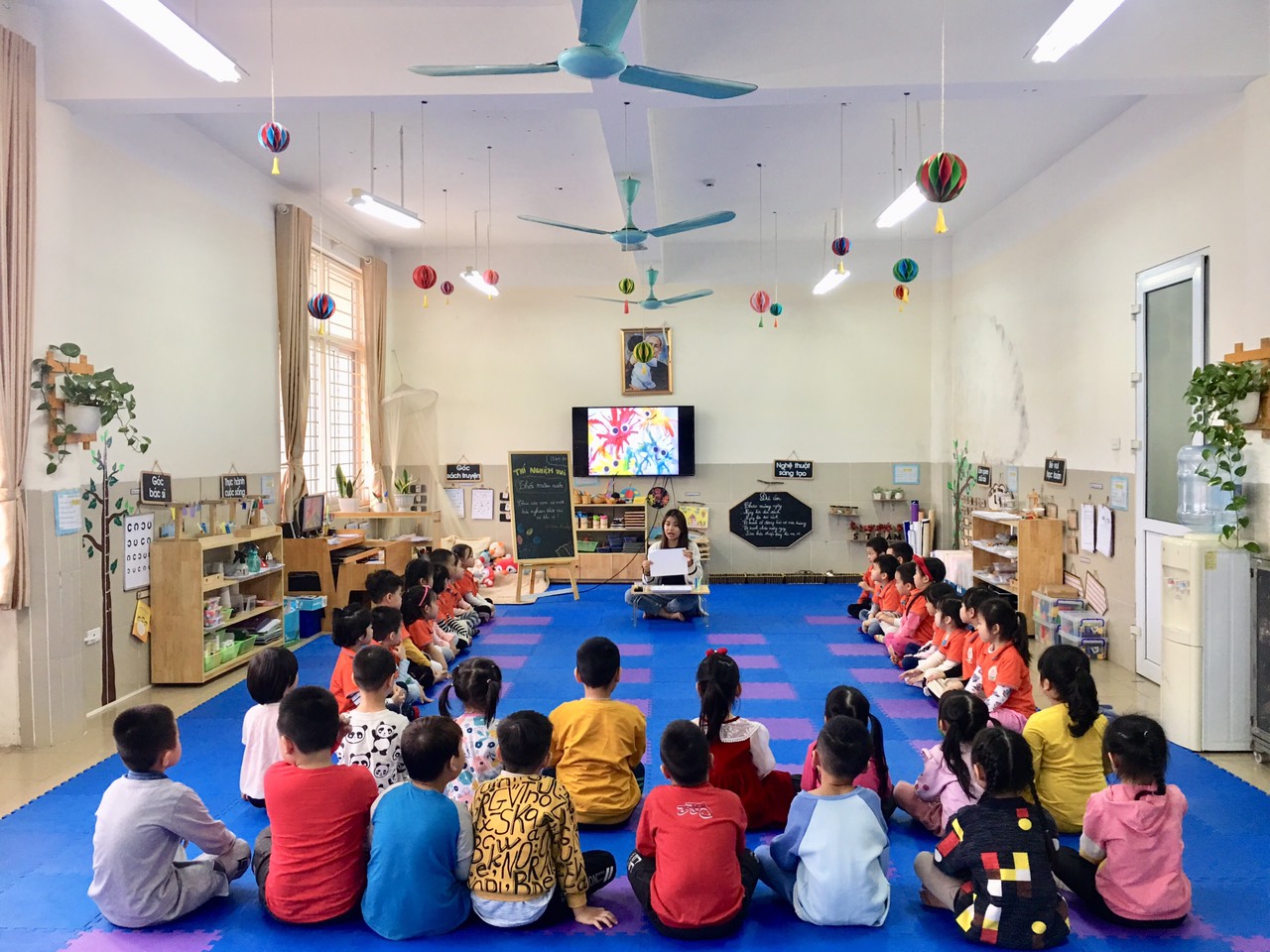 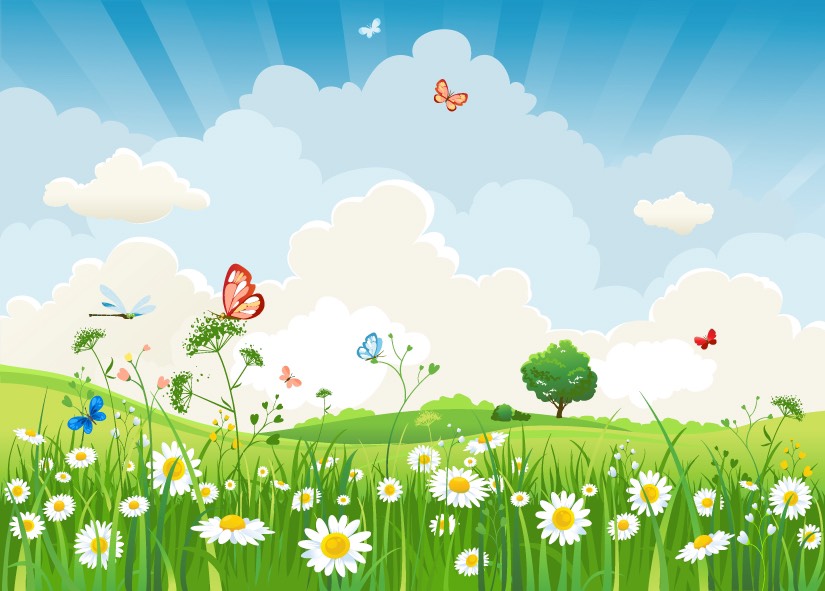 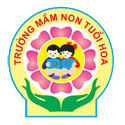 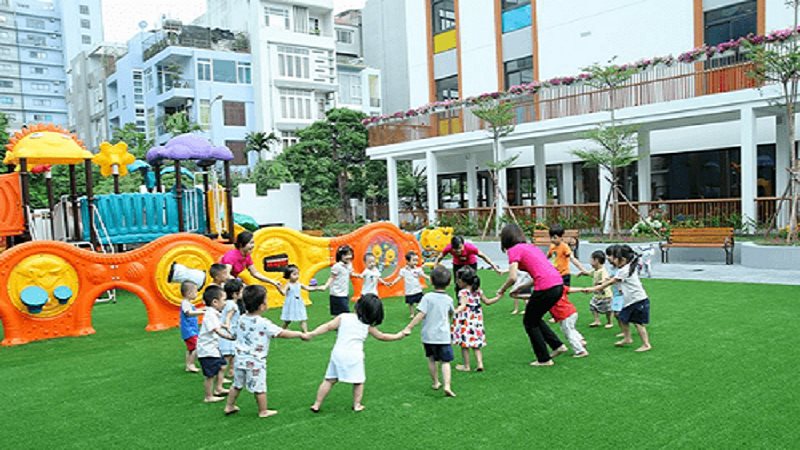 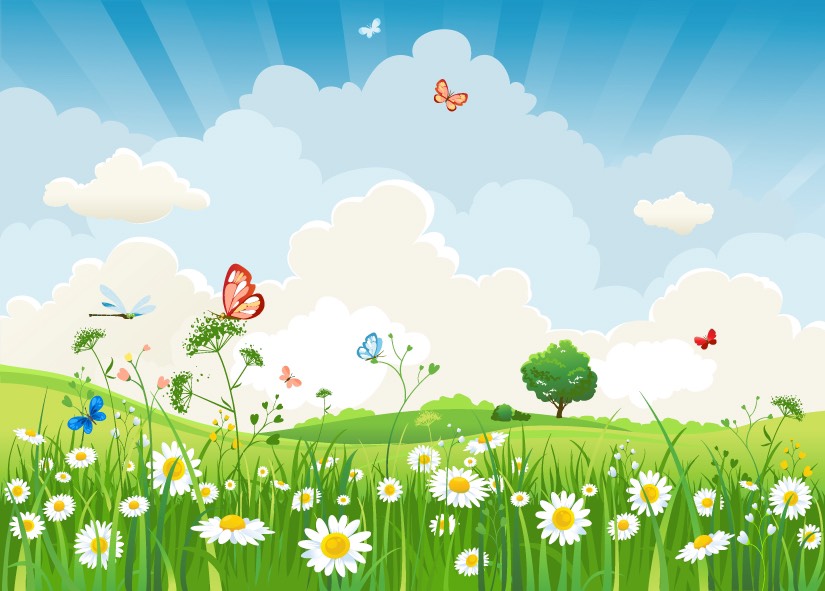 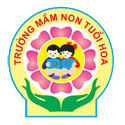 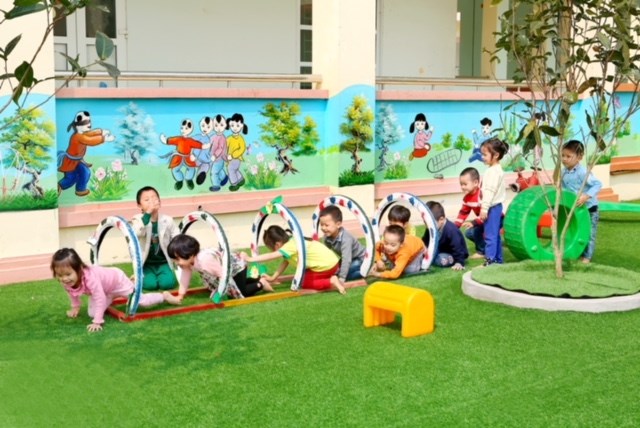 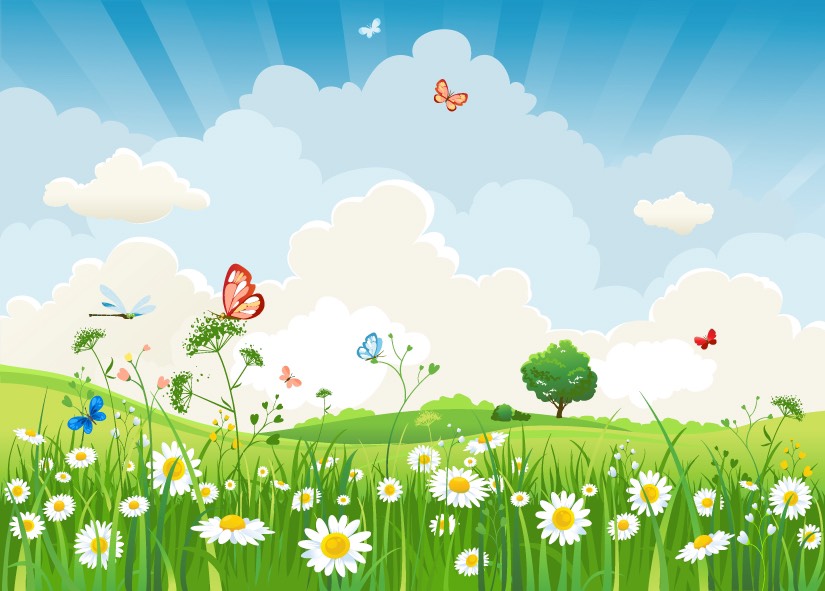 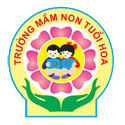 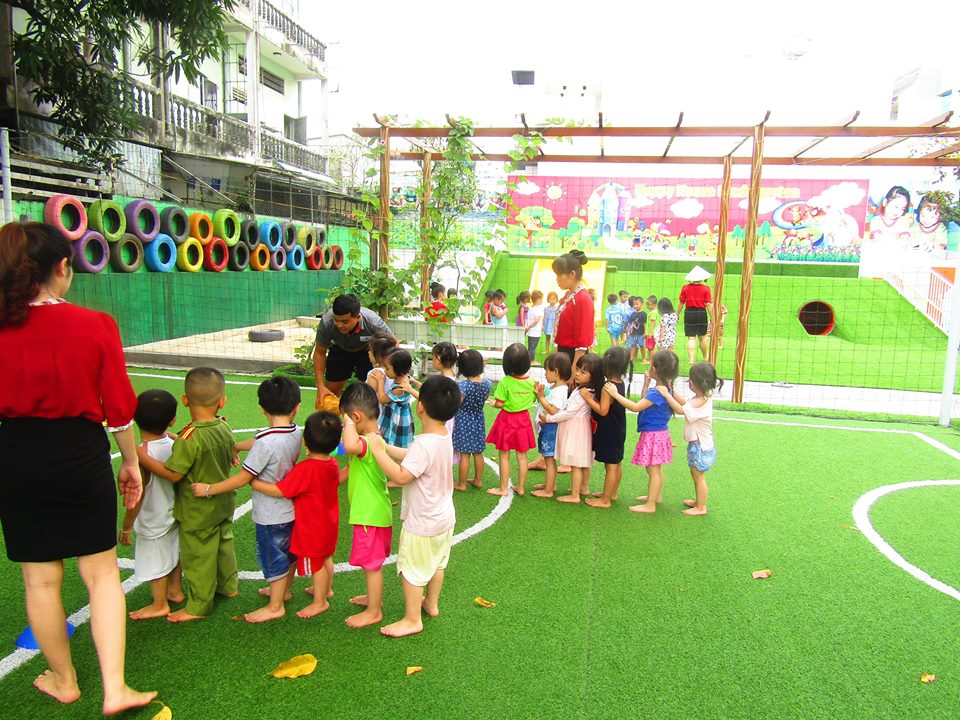 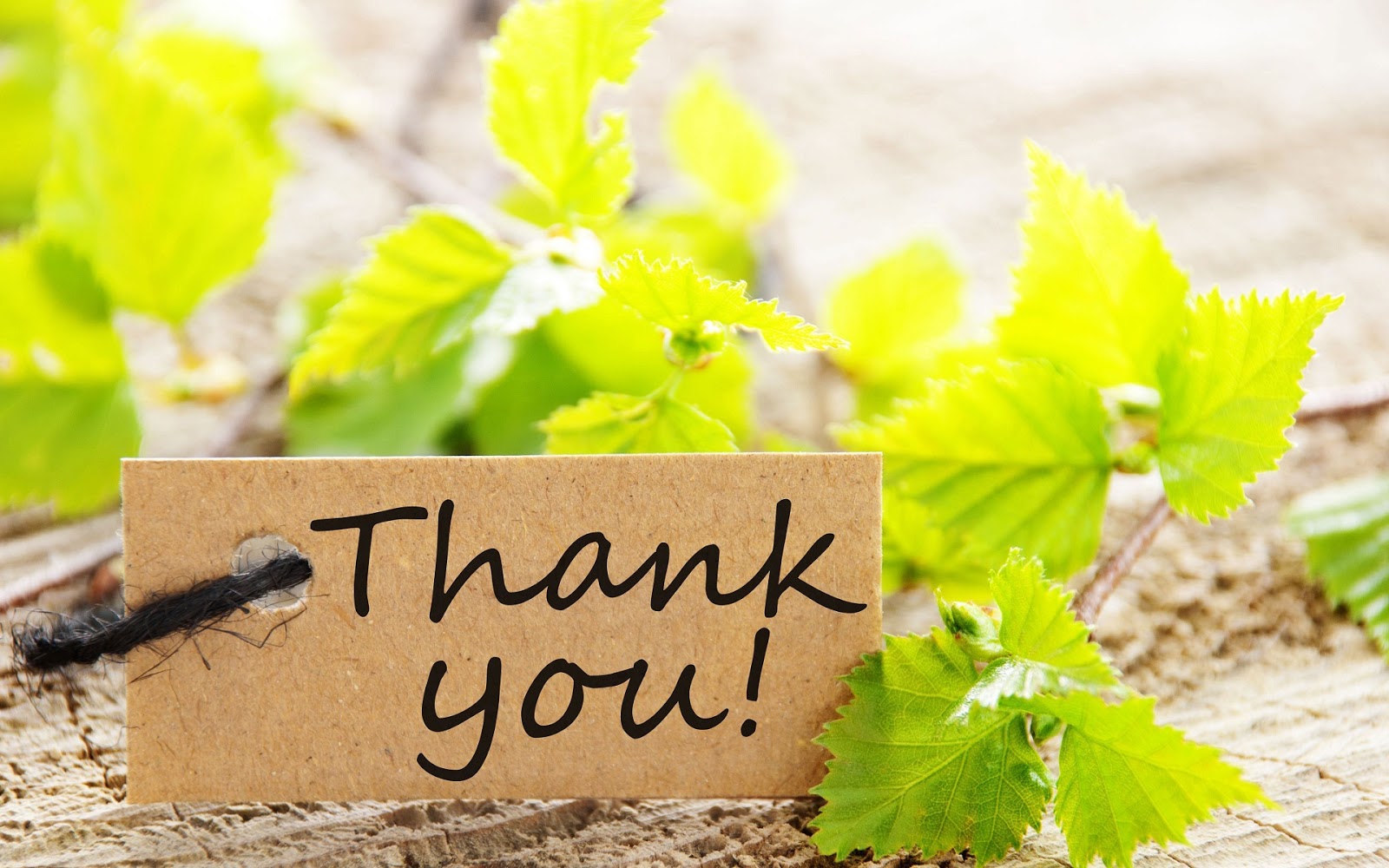